Vital StatisticsProbability and Statistics for Economics and Business
William H. Sandholm
University of Wisconsin-Madison
Brett A. Saraniti
Northwestern University
Chapter 15
Interval Estimation and Confidence Intervals
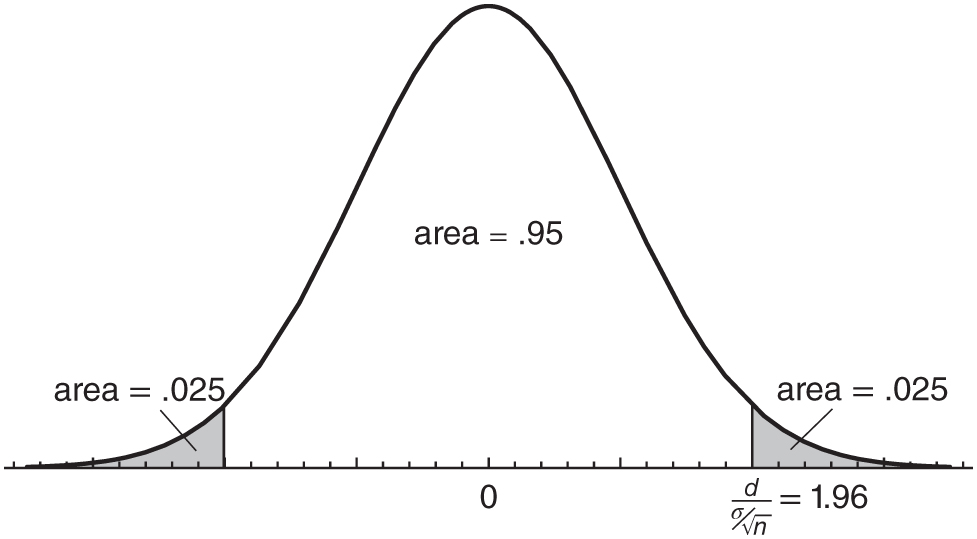 Figure 15.1:  Determining the margin of error d.
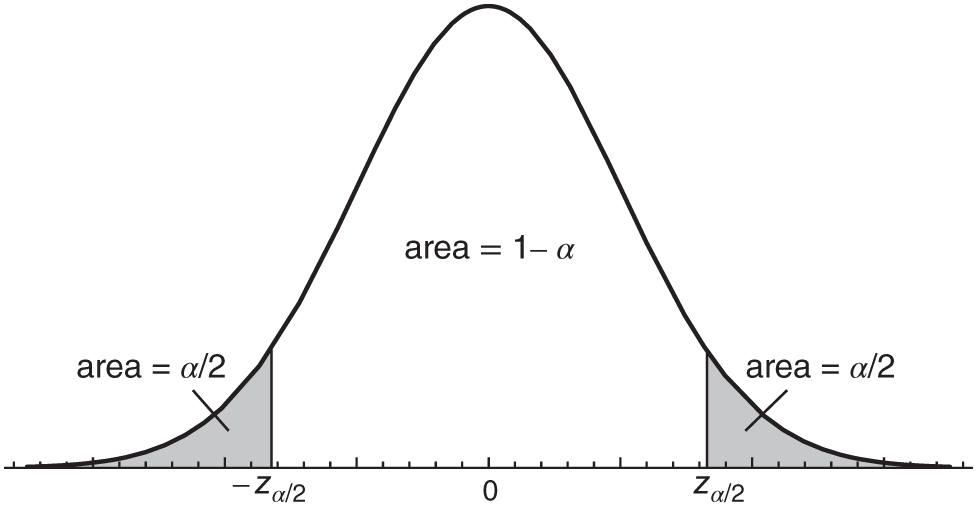 Figure 15.2:  z-values.
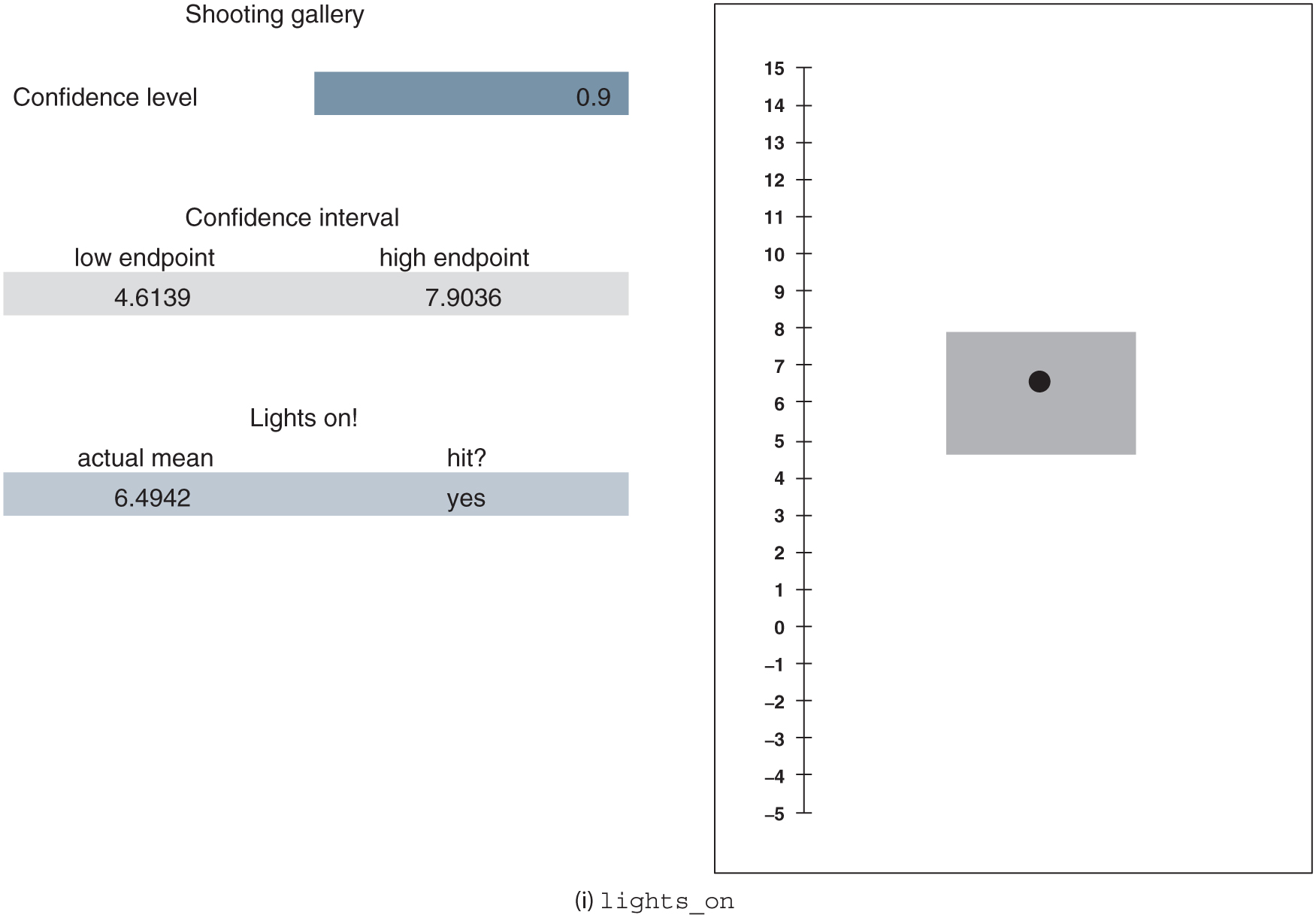 Figure 15.3:  paintball.xlsx
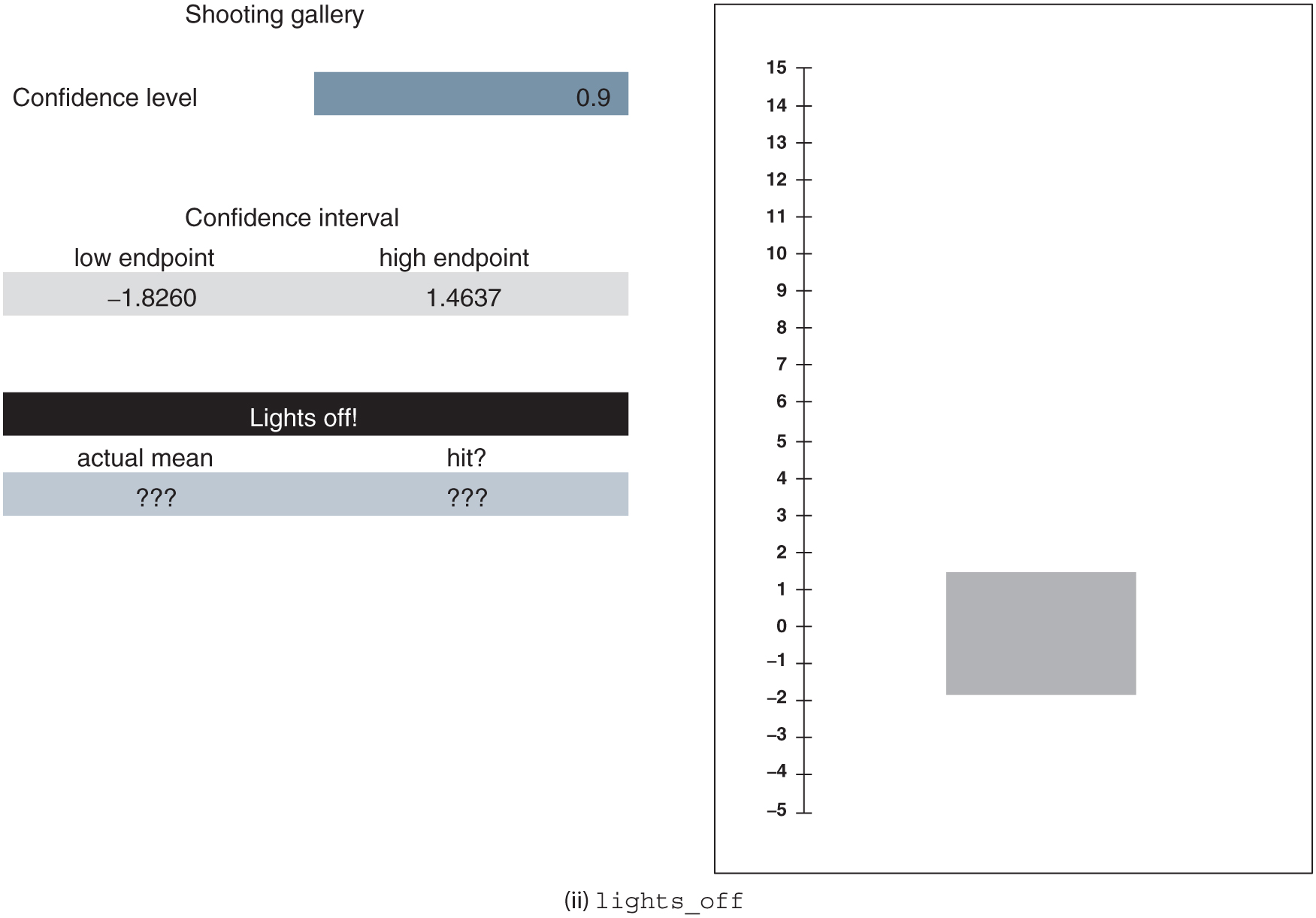 Figure 15.3:  continued
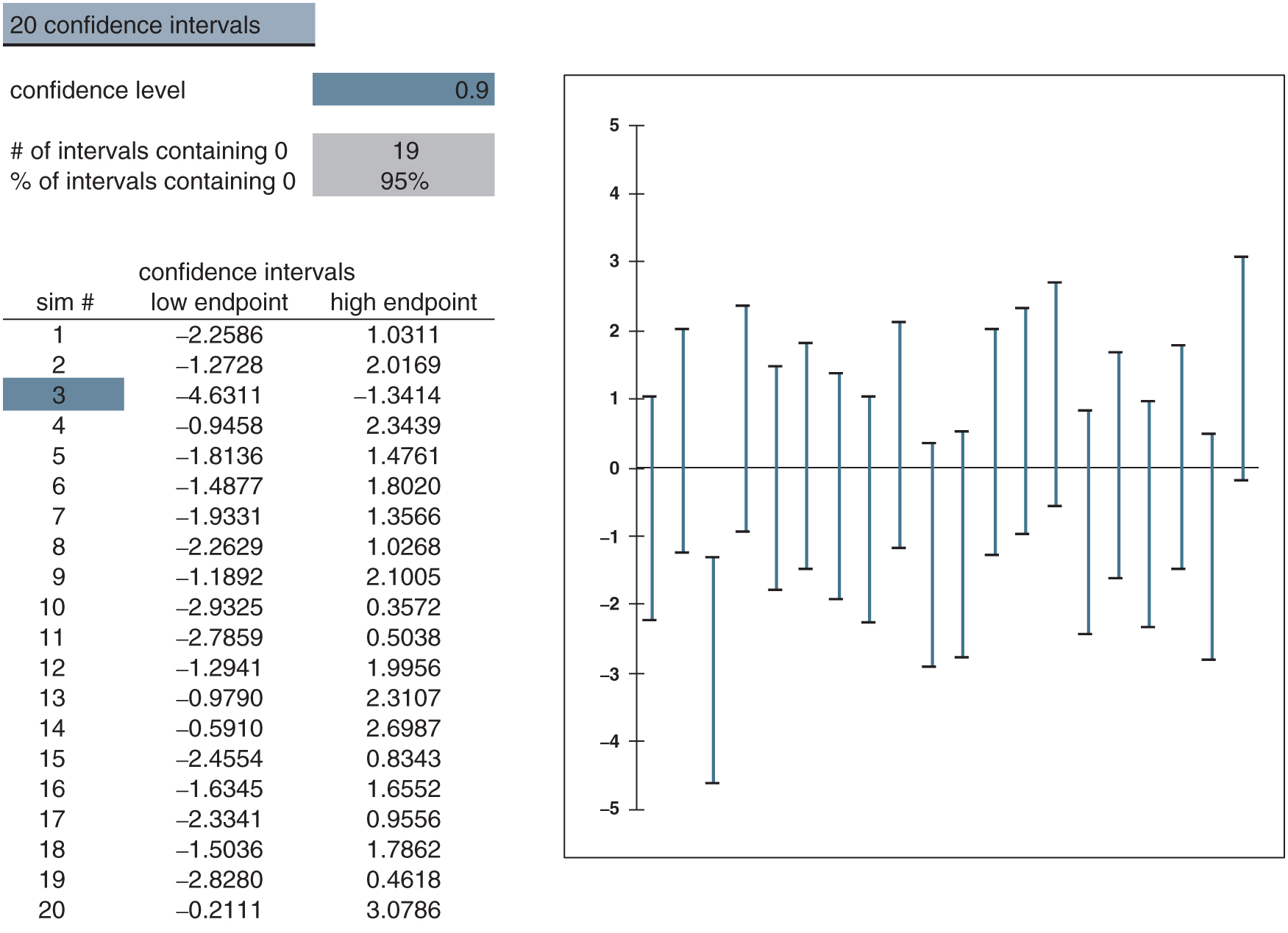 Figure 15.4:  20_CIs.xlsx
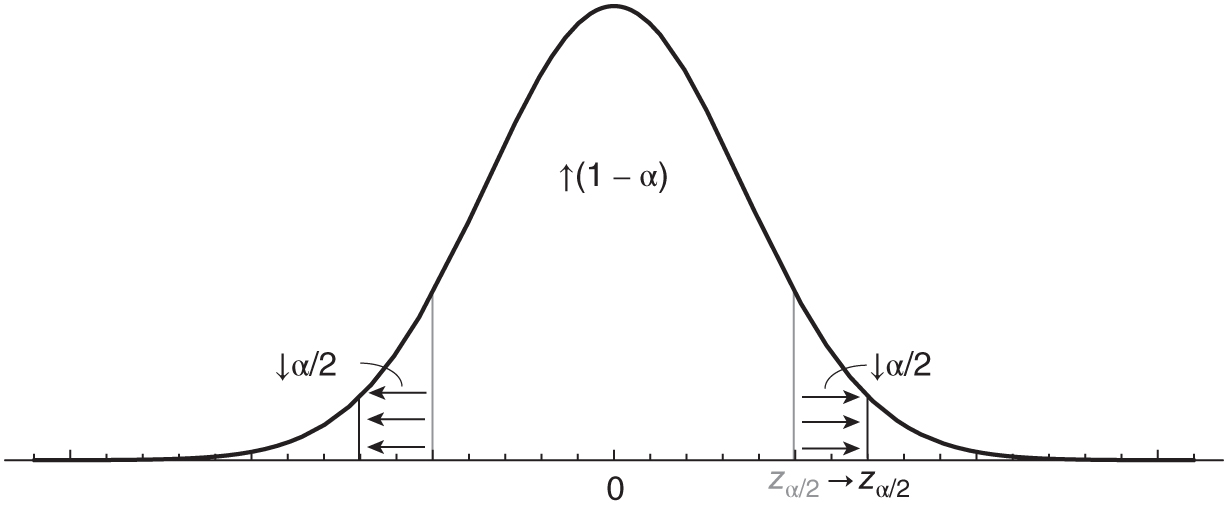 Figure 15.5:  Increasing 1 − 𝛼 also increases z𝛼∕2.
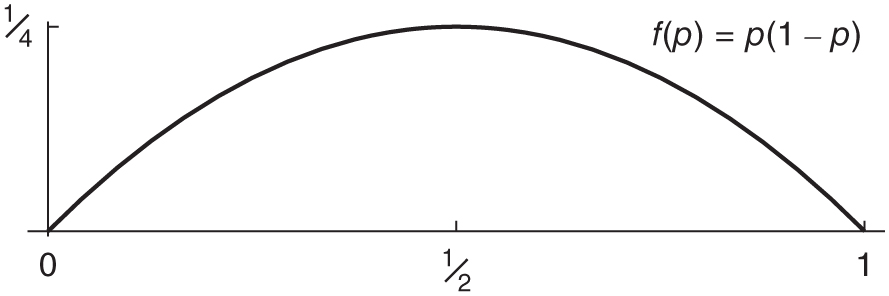 Figure 15.6:  The function f (p) = p(1 − p).
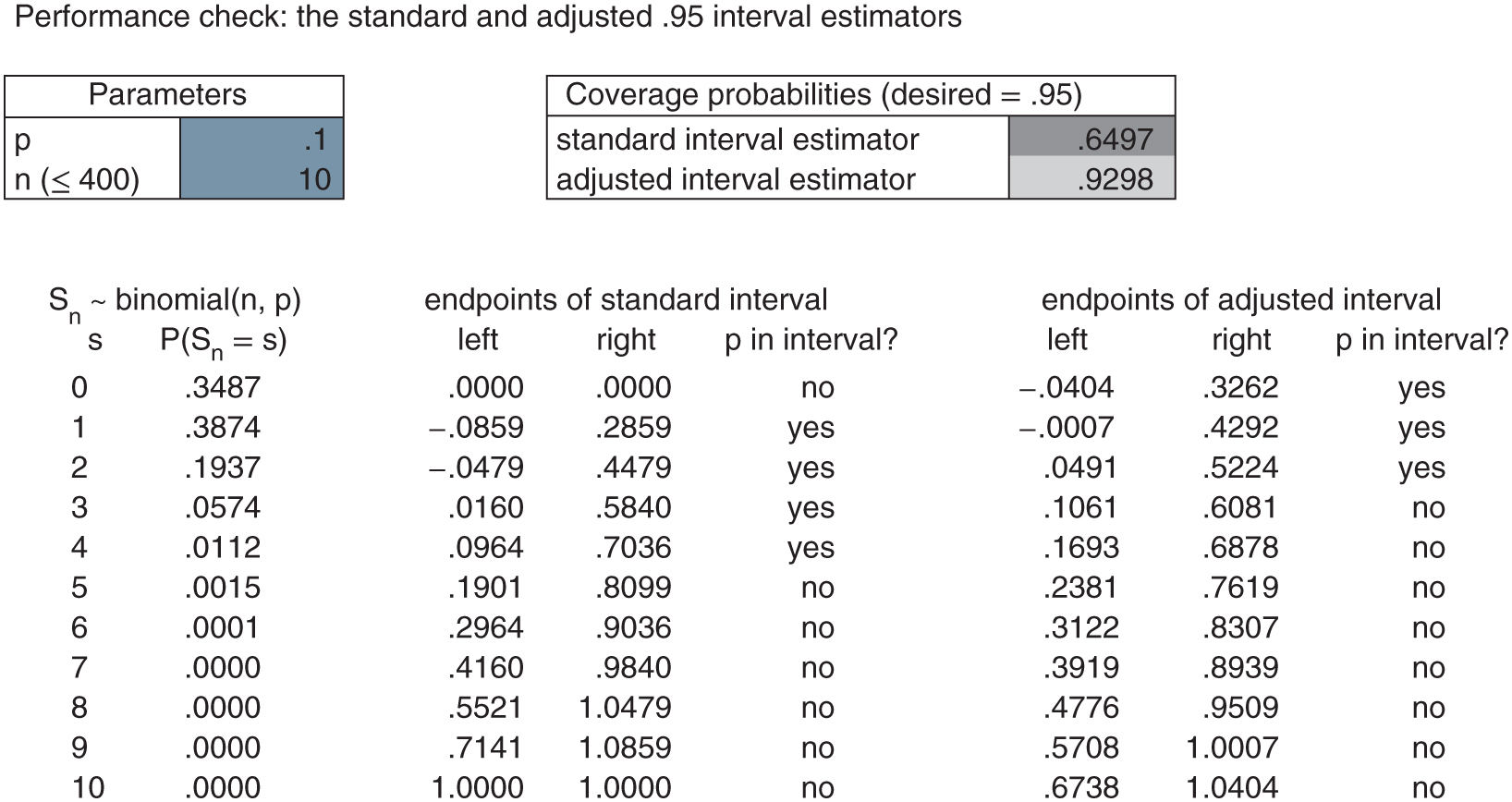 Figure 15.7:  Calculating coverage probabilities using BTP_interval_estimators.xlsx.